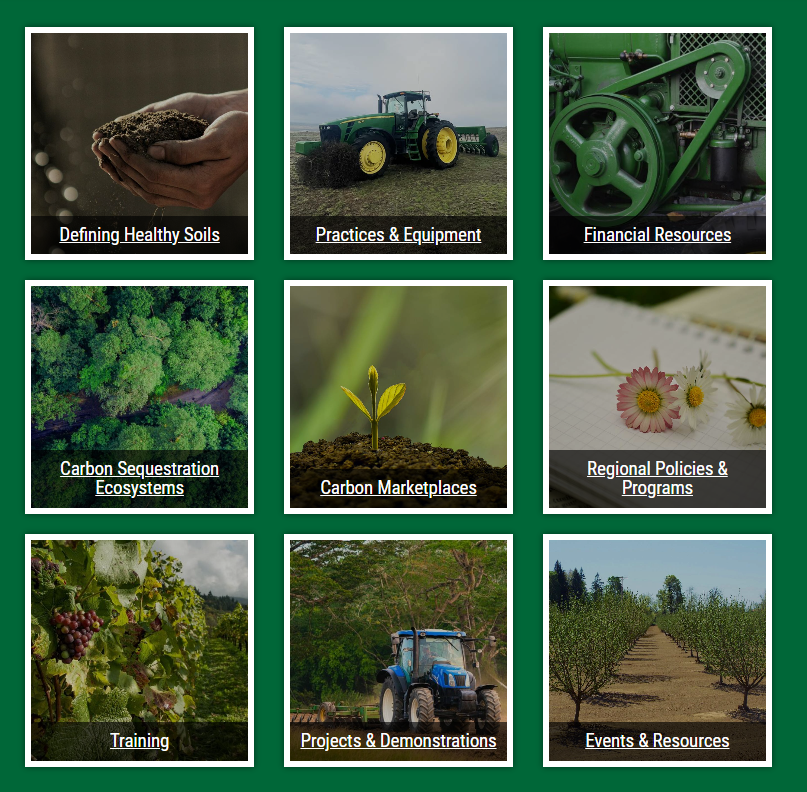 CARBON  
SEQUESTRATION
AND SOIL HEALTH

https://OACDCarbon.org
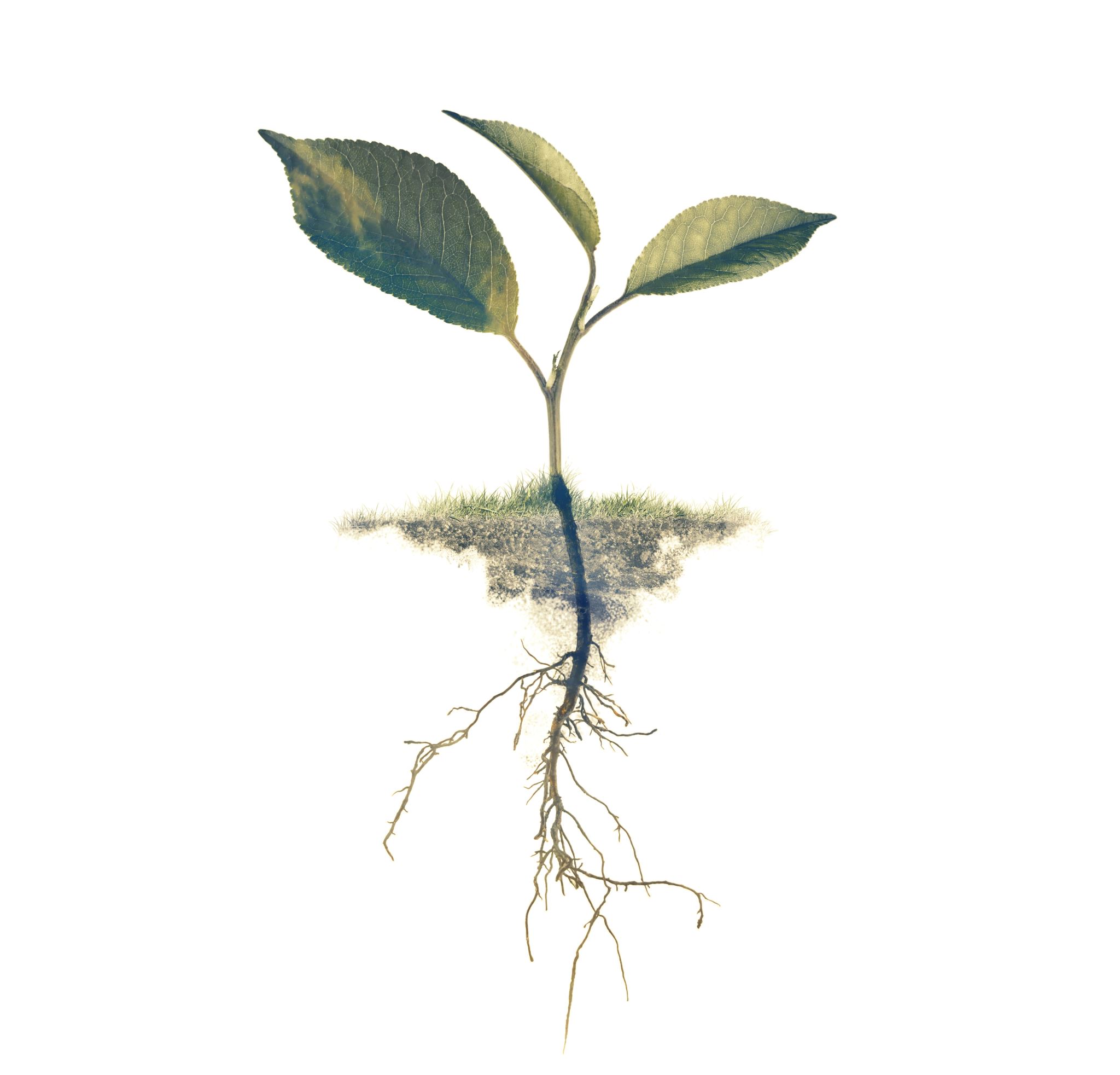 CARBON SEQUESTRATION AND SOIL HEALTH
Website 
GUIDEBOOK
Nature can make a meaningful contribution to greenhouse gas goals in Oregon
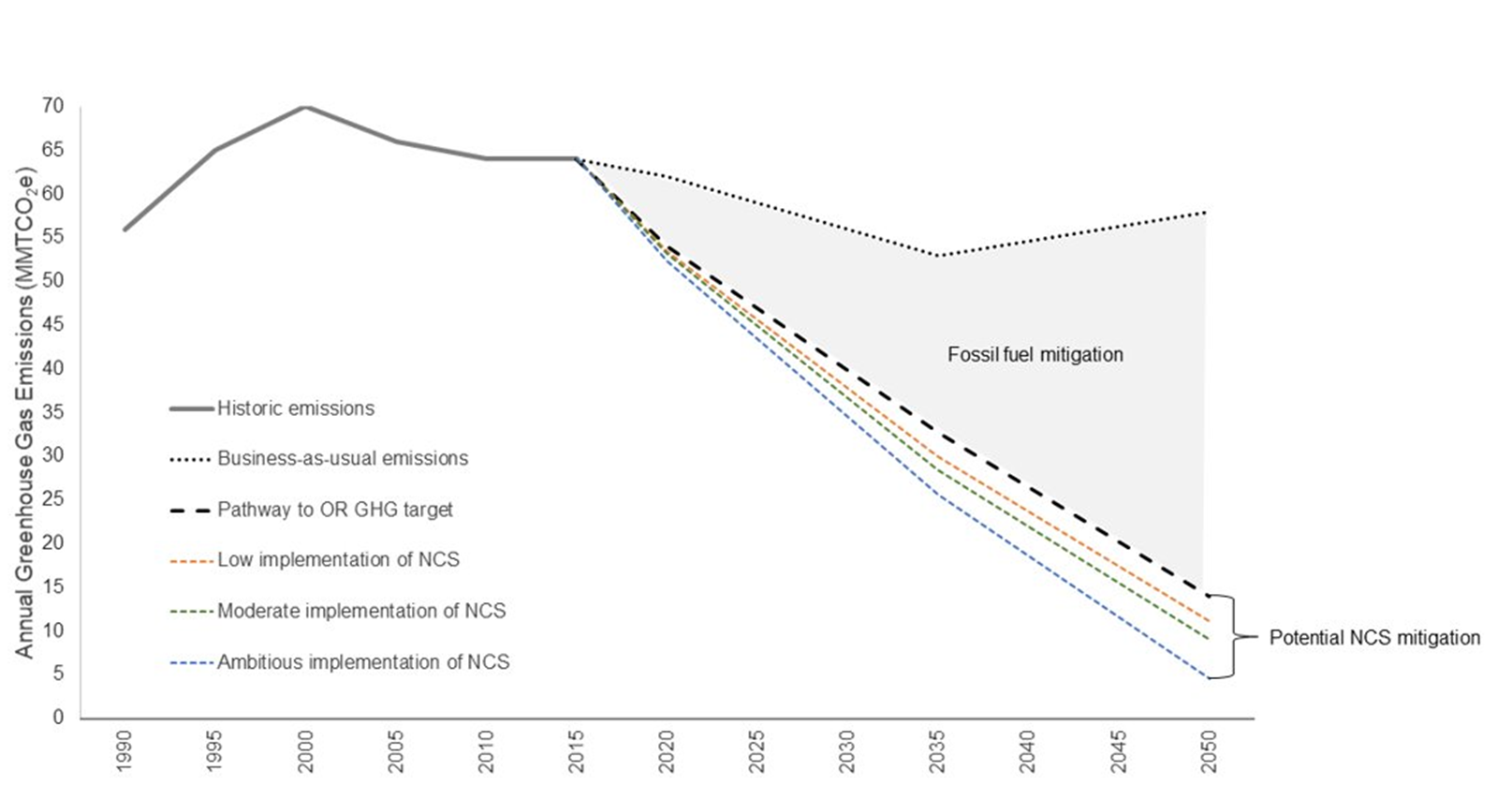 Source: Graves et al 2020
PROTECT
intact ecosystems and processes
CHANGE
practices on working lands
cesses
RESTORE
native ecosystems
What are natural climate solutions?
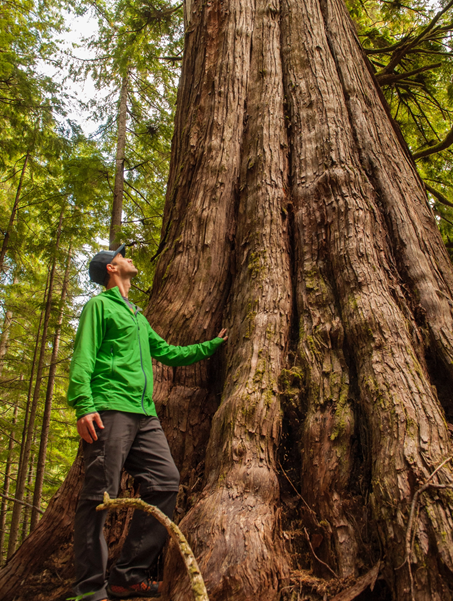 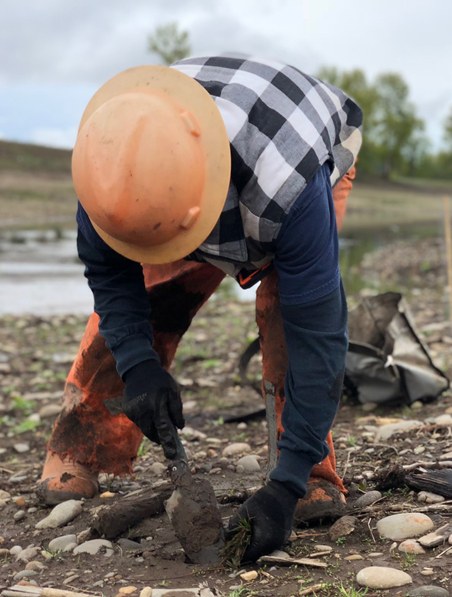 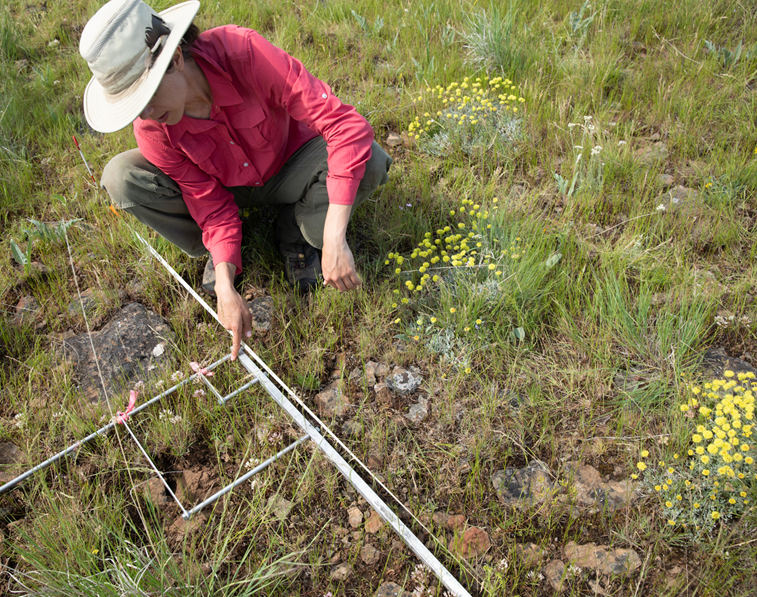 To increase carbon sequestration and storage while maintaining or improving and biodiversity
Natural climate solutions have multiple benefits
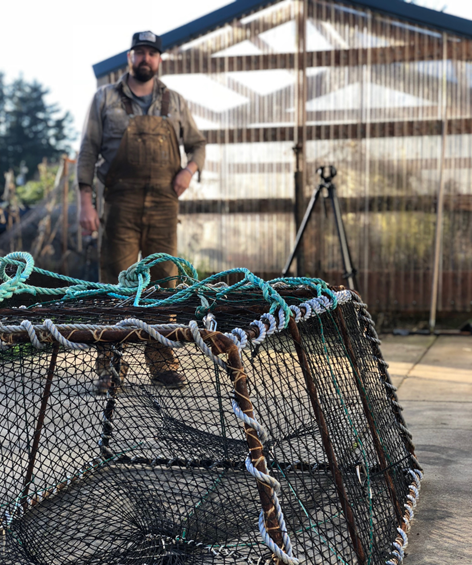 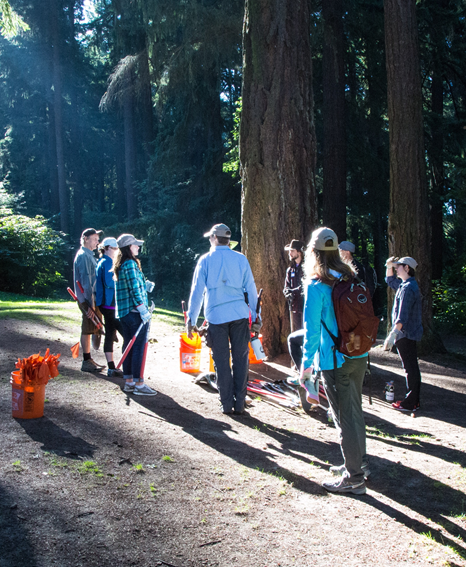 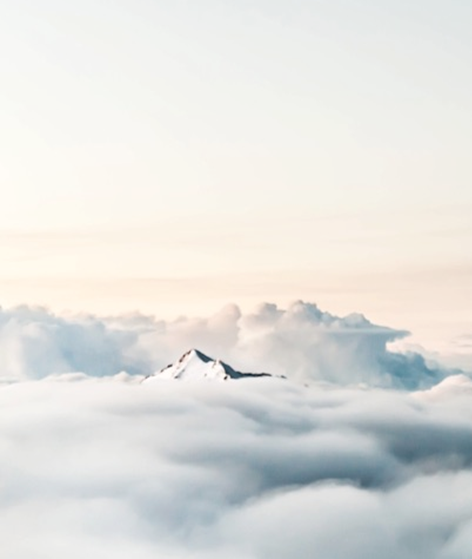 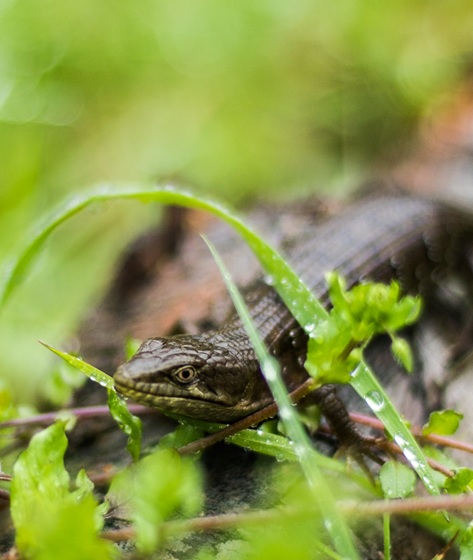 CLIMATE MITIGATION
ECOLOGICAL
ECONOMIC
SOCIETAL
Co-Benefits Identified with Natural Climate Solutions
SOCIO-ECONOMICS
Improved/maintained:
Climate adaptation & mitigation
Livelihood opportunities
Human health
Agriculture/agricultural output
Religious/spiritual settings
Microclimate regulation
Food security
Recreation/tourism opportunities
Property/land value
Opportunities for education/ scientific study
BIODIVERSITY & ENVIRONMENT
Improved/maintained:
Aquatic habitat availability & quality
Terrestrial & aquatic habitat connectivity
Support for local pollinators
Natural pest control
Abundance and diversity of native plant & animal species
Improved/increased terrestrial habitat availability & quality        (including soil health)
WATER QUALITY & QUANTITY
Reduced/avoided surface runoff & associated erosion
Improved/maintained:
Surface water storage
Groundwater recharge & storage
Flow regime
Flood protection and mitigation (inland & coastal)
 Surface water & ground water quality
NbS co-benefits
CARBON
Improved/maintained carbon sequestration
Reduced carbon emissions
Brill, Gregg, et al. (2021). Benefit Accounting of Nature-Based Solutions for Watersheds: Guide United Nations CEO Water Mandate and Pacific Institute. Oakland, California. www.ceowatermandate.org/nbs/guide  (from Table 4)
Natural Climate Solutions (NCS)  
increase carbon storage by conserving, restoring, or improving the use or management of ecosystems.
While maximizing the climate mitigation potential of nature, they also provide co-benefits including: 
Improved soil
Improved air and water quality
Increased biodiversity habitat
NCS
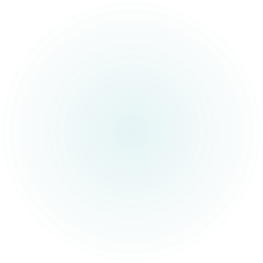 THANK YOU!
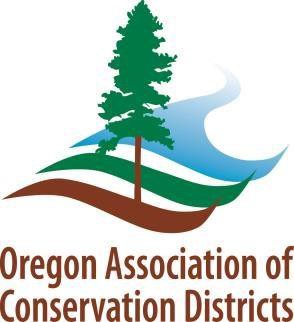 For more information, please contact:

Andrea Kreiner   andrea.kreiner@oacd.org

Jan Lee   janleewater@gmail.com
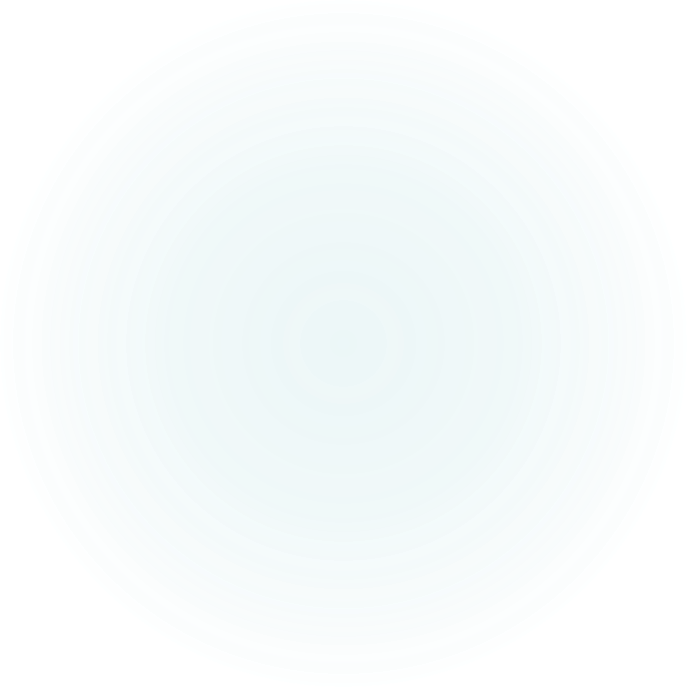 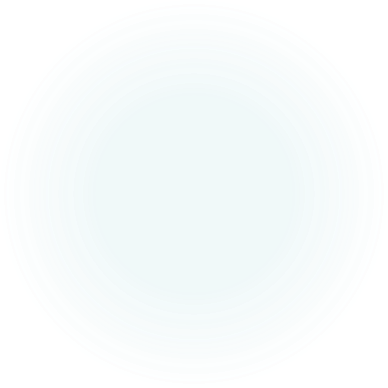 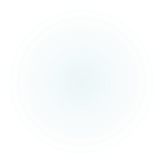